2018 Manufacturing Energy Consumption Survey
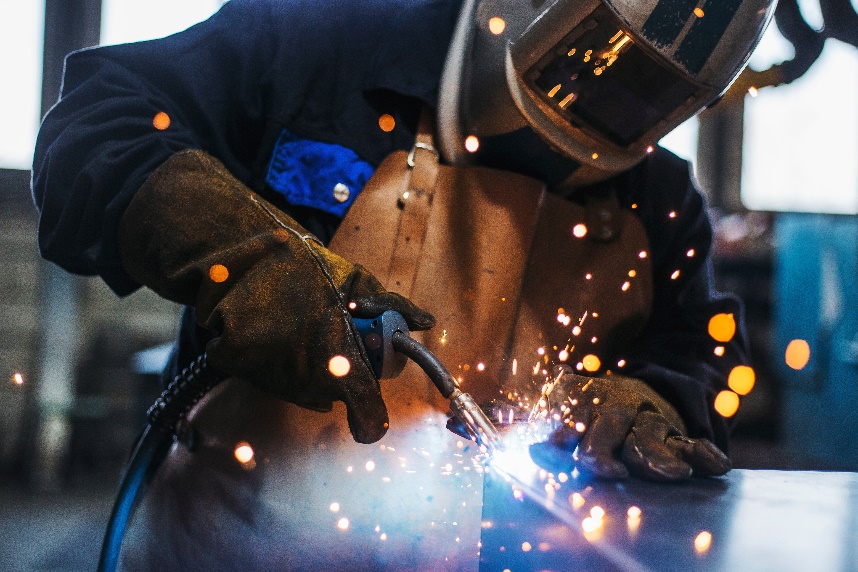 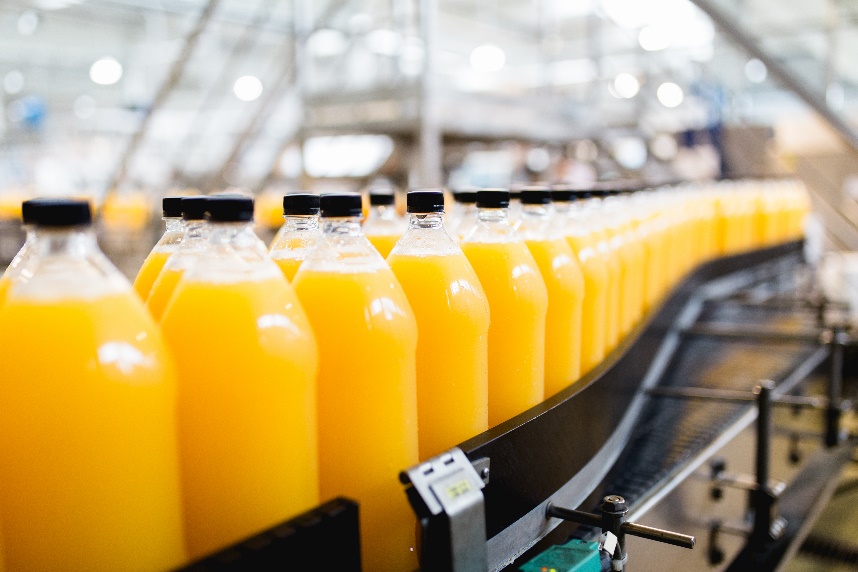 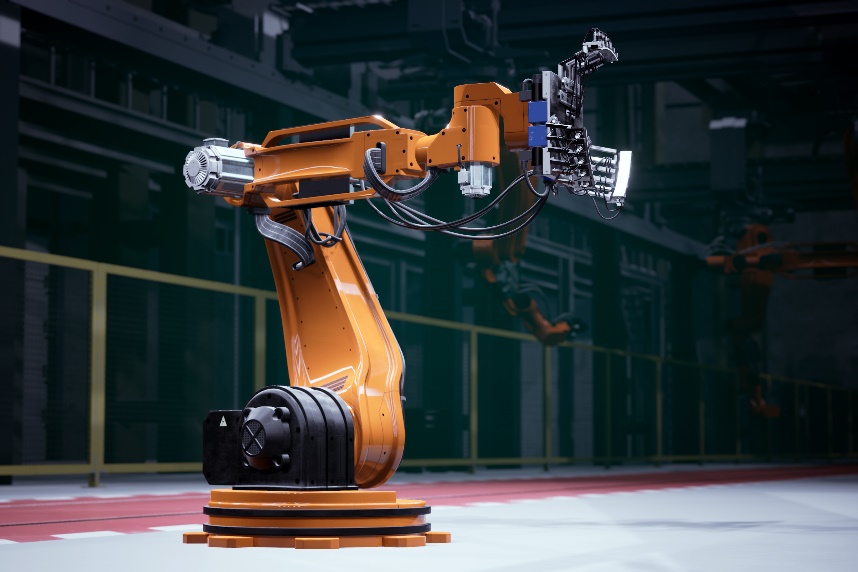 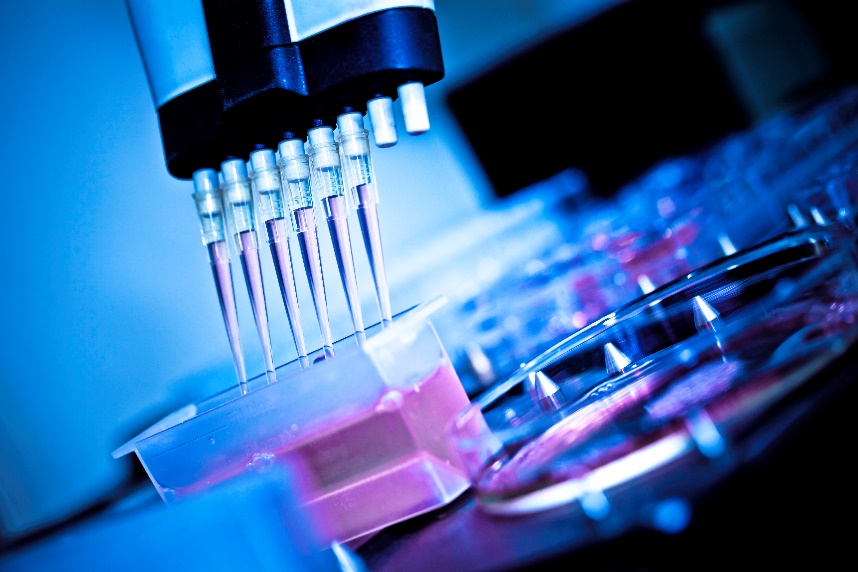 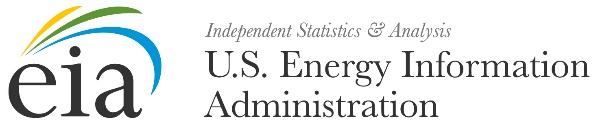 #MECS2018 | www.eia.gov/consumption/manufacturing
2018 Manufacturing Energy Consumption SurveyDecember 2021
U.S. Energy Information Administration
Office of Energy Statistics
U.S. Department of Energy
Washington, DC 20585


This publication is available at
https://www.eia.gov/consumption/manufacturing





This report was prepared by the U.S. Energy Information Administration (EIA), the statistical and analytical agency within the U.S. Department of Energy. By law, EIA's data and analyses are independent of approval by any other officer or employee of the United States Government. The views in this report therefore should not be construed as representing those of the U.S. Department of Energy or other federal agencies.
#MECS2018 | www.eia.gov/consumption/manufacturing
2
What is the Manufacturing Energy Consumption Survey (MECS)?
MECS is the only nationally representative source for estimates of energy-related characteristics, consumption, and expenditures for manufacturing establishments in the United States.

We collect data for manufacturing establishments mainly through web questionnaires.
We drew the 2018 MECS sample size of approximately 15,000 establishments from a national sample frame representing 97%–98% of the manufacturing payroll. We estimate the sample to represent at least that percentage of manufacturing energy consumption. 
This sample allows us to report separate estimates of energy use for 21 three-digit manufacturing subsectors and 50 industry groups and industries, as defined by the North American Industry Classification System (NAICS).

We have conducted the MECS periodically since 1985.
The 2018 MECS is the 10th release.
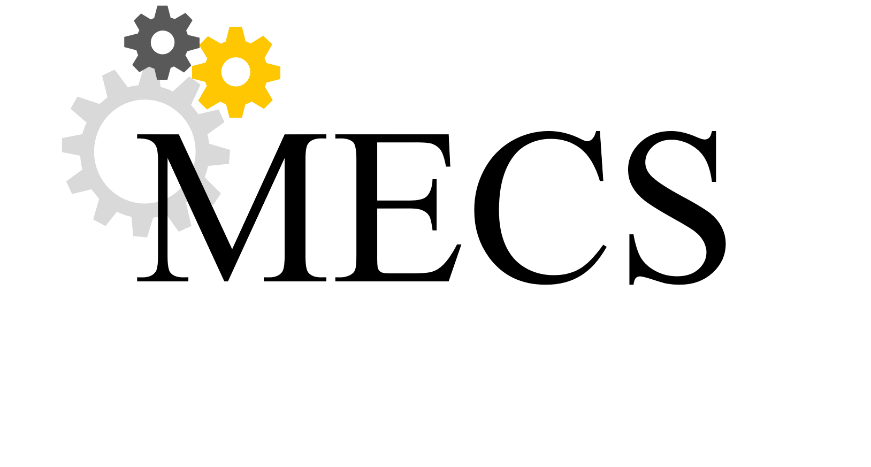 #MECS2018 | www.eia.gov/consumption/manufacturing
3
Key takeaways from our 2018 MECS results
Natural gas and hydrocarbon gas liquids (HGLs)* have continued to increase their shares of total consumption.
Gross output has continued to outpace manufacturing energy consumption, resulting in an overall decrease in energy intensity.
From 1998 to 2018, manufacturing energy intensity decreased by 26%. During this same period, manufacturing gross output increased by 12%, indicating continued energy efficiency gains.
As of 2018, nonfuel consumption (or the use of energy as a feedstock or raw input rather than for fuel) is most common in the chemicals subsector.
Four subsectors—chemicals, petroleum and coal products, paper, and primary metals—accounted for most of manufacturing energy consumption.
Most subsectors cannot easily switch from natural gas to alternative fuels such as coal, electricity, and renewables within a 30-day period. Long-term fuel-switching requires significant capital investment, such as purchasing new equipment.
* HGLs include ethane, ethylene, propane, propylene, normal butane, butylene, ethane-propane mixtures, propane-butane mixtures, and isobutane produced at refineries or natural gas processing plants, including plants that fractionate raw natural gas liquids (NGLs). MECS excludes natural gasoline from its definition because natural gasoline is not used as an energy source—fuel or feedstock—at manufacturing establishments.
Note: The 2018 MECS final data supersede the 2018 preliminary data previously published. For example, the MECS preliminary data showed an increase in energy intensity; however, the final data for the 2018 MECS show that manufacturing energy intensity slightly decreased.
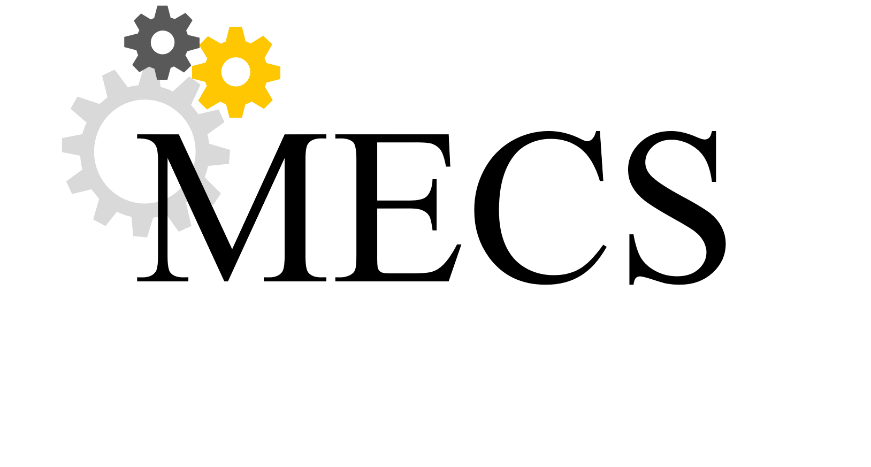 #MECS2018 | www.eia.gov/consumption/manufacturing
4
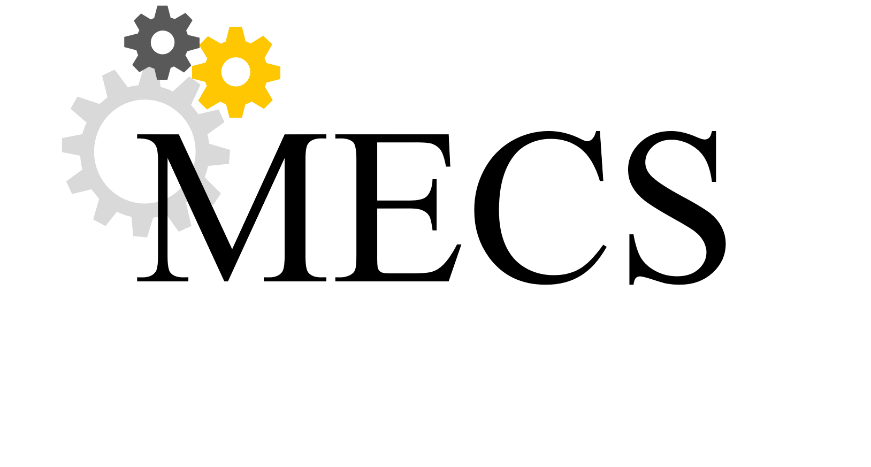 #MECS2018 | www.eia.gov/consumption/manufacturing
5
Manufacturing energy consumption
Manufacturing is the physical, mechanical, or chemical transformation of materials or substances into new products. Manufacturing operations are generally conducted in facilities described as plants, factories, or mills and characteristically use power-driven machines and material-handling equipment. In addition, assembling the components of manufactured products is considered manufacturing, for example, blending materials, such as lubricating oils, plastics, resins, or liquors. 

An establishment is an economic unit at a single location where manufacturing is performed. Manufacturing establishments are classified by the North American Industrial Classification System (NAICS), which categorizes establishments according to the types of production processes they primarily use.  

Manufacturers have two types of energy consumption—fuel and nonfuel. Fuel consumption is the use of any substance that can be burned to produce heat and power or to generate electricity. Nonfuel consumption is the use of energy as feedstock or raw material input.
Natural gas and HGLs continue to increase their shares of total consumption
Proportion of total consumption by energy source and year
percentage
MECS estimates that total manufacturing energy consumption in 2018 totaled 19,436 trillion British thermal units, a 3% increase from 2014.
Natural gas and hydrocarbon gas liquids (HGLs) continued to increase their shares of total consumption, rising from 43% of consumption in 2002 to 53% in 2018.
Conversely, the use of coal, coal coke and breeze as well as naphtha and fuel oils has declined each survey cycle since 2002.
total consumption
trillion British thermal units
#MECS2018 | www.eia.gov/consumption/manufacturing
7
Gross output continues to outpace manufacturing energy consumption
Indexes of gross output, fuel only, fuel plus feedstock, and employees, 1998–2018
Index: 1998 = 1
Gross output has increased from 1998 levels, but fuel consumption and total manufacturing employment have decreased.
Manufacturing gross output increased by 4% between 2014 and 2018 while energy consumption increased at 3%. The disparity in growth rates indicates a slight decrease in energy intensity from 2014 to 2018.
From 1998 to 2018, manufacturing energy intensity decreased by 26%. During this same period, manufacturing gross output increased by 12%, implying continued long-term energy efficiency gains in U.S. manufacturing.
1998
2014
2006
2002
2018
2010
index of gross output
index of fuel plus feedstock
index of fuel
index of employees
#MECS2018 | www.eia.gov/consumption/manufacturing
8
Nonfuel consumption was most common in the chemicals subsector
Manufacturing energy fuel and nonfuel (feedstock) consumption by subsector, 2018
percentage
total: 19.4 quadrillion British thermal units (Btu)
total nonfuel: 6.1 quadrillion Btu
Note: To adjust for double counting, 1.6 quadrillion Btu are netted out of fuel consumption (MECS Table 1.2).
Petroleum and coal products, chemicals, and primary metals account for more than 90% of feedstock use in manufacturing.
Petroleum and coal products, chemicals, primary metals, paper, and food account for more than 84% of fuel used in manufacturing.
#MECS2018 | www.eia.gov/consumption/manufacturing
9
The South accounted for 80% of U.S. nonfuel energy consumption
Nonfuel (feedstock) use of energy sources by value of shipments and receipts and employment size, 2018
percentage
Value of shipments and receipts (million U.S. dollars)
Employment size
250-499
500 and over
50-99
100-249
under 20
20-49
50-99
500-999
1,000 and over
under 50
100-249
250-499
The South had the highest nonfuel consumption (4,513 trillion British thermal units [TBtu]). Most of the consumption came from establishments with a value of shipments and receipts over $500 million. Nonfuel consumption was more spread out by employment size. Overall in the entire United States, establishments with 500—999 employees accounted for the largest percentage of nonfuel consumption (28%).
Nonfuel use of energy sources was lowest in the West Census Region (182 TBtu). More than half (57%) of the consumption was for establishments with a value of shipments and receipts under $20 million, and 75% of the nonfuel consumption came from establishments with less than 50 employees.
#MECS2018 | www.eia.gov/consumption/manufacturing
10
Byproducts in fuel consumption vary by sector
Selected byproducts used in fuel consumption by sector
For total U.S. manufacturing, waste gas (for example, still gas, refinery gas, off gas, vent gas) accounted for the largest share of byproducts in fuel consumption (44%). Waste gas was the largest byproduct in the chemical (96%) and petroleum and coal (71%) sectors in 2018.
Pulping liquor, or black liquor, accounted for 21% of manufacturing byproducts, and the paper sector consumed 854 trillion British thermal units (TBtu) out of 857 TBtu.
The primary metals sector consumed the majority (93%) of the blast furnace and coke oven gas byproducts.
blast furnace/coke oven gases
waste gas
petroleum coke
pulping liquor or black liquor
wood chips and bark
waste oils/tars and waste materials
#MECS2018 | www.eia.gov/consumption/manufacturing
11
Five sectors accounted for more than three-fourths of offsite-produced fuel consumption
Offsite-produced fuel consumption by region and top five consuming sectorstrillion British thermal units (TBtu)
Chemicals, petroleum and coal products, primary metals, food, and paper were the largest consumers of offsite-produced fuel,* accounting for 8,596 trillion British thermal units (TBtu) of 11,142 TBtu total consumption.
The Northeast region had the lowest offsite-produced fuel consumption of any U.S. region.
Northeast
Midwest
chemicals
petroleum and coal products
primary metals
food
paper
South
West
D
D
D = withheld to avoid disclosing data for individual establishments
* Offsite-produced fuel is a measure of fuel consumption, which is equivalent to purchased fuel, and it includes fuel produced offsite and consumed onsite. It excludes fuel produced and consumed onsite, energy used as raw material input, and electricity losses. An example of onsite-produced fuel is black liquor production in the pulping process to make paper and the subsequent use of the produced black liquor as a fuel at pulp and paper mills.
#MECS2018 | www.eia.gov/consumption/manufacturing
12
Natural gas was the most used fuel for all end uses
End uses of fuel consumption
trillion British thermal units (TBtu)
Natural gas accounted for 43% of total fuel consumption (6,362 trillion British thermal units [TBtu]) in 2018, a 39% increase from 2014.
Natural gas use for indirect uses (boiler and combined heat and power) compared with other fossil fuels increased over 20 years from 70% to 92%.
Compared with indirect and total nonprocess uses, direct total process uses had the highest reportable consumption.
net electricity
residual fuel oil
distillate fuel oil and diesel fuel
natural gas
hydrocarbon gas liquids
(excluding natural gasoline)
coal 
(excluding coal coke and breeze)
other
conventional boiler use combined heat and power cogeneration process
process heating
process cooling and refrigeration
 machine drive 
electro-chemical processes other process use
facility HVAC
 facility lighting 
other facility support
 onsite transportation
 conventional electricity generation 
other nonprocess use
Note: Some of the data could not be represented in this chart to protect individual data from disclosure, or the estimate was less than 0.5. HVAC = heating, ventilation, and air conditioning.
#MECS2018 | www.eia.gov/consumption/manufacturing
13
Fuel consumption varied by value of shipments and receipts and by employment size
Fuel consumption by value of shipments and receipts and by employment size, 2018
trillion British thermal units
Value of shipments and receipts (millions U.S. dollars)
Fuel consumption varied by the value of shipments and receipts and by employment size. Consumption increased as the value of shipments and receipts increased and employment size increased.
Establishments with value of shipments and receipts of over $500 million had the largest share of total fuel consumption (7,876 trillion British thermal units [Tbtu]). Almost half of the consumption used Other fuels (45%).
Manufacturing establishments with 500 to 999 employees had the highest fuel consumption (3,586 TBtu.
Employment size
hydrocarbon gas liquids (excluding 
natural gasoline)
natural 
gas
net 
electricity
coal, coke, 
and breeze
residual and 
distillate fuel oil
other
#MECS2018 | www.eia.gov/consumption/manufacturing
14
Consumption ratios of fuel were highest in the South and lowest in the Northeast
Consumption ratios of fuel, 2018
Consumption per dollar of value of shipments 
(thousand British thermal units (MBtu)
Consumption per employee 
million British thermal units (MMBtu)
Consumption per dollar of value added 
thousand British thermal units (MBtu)
Chemicals, petroleum refining, and paper were most prevalent in the South Census Region while primary metals manufacturing was prevalent in the Midwest Census Region.
In the South Census Region, consumption per employee was 2,246 million British thermal units (MMBtu), which was 75% higher than the national ratio. The Northeast had the smallest consumption per employee (519 MMBtu), which was 60% lower than the national ratio.
Consumption per dollar value added was 5.6 thousand British thermal units (MBtu), and the consumption per dollar of value of shipments was 2.6 MBtu. Similarly, the South had the largest and the Northeast had the smallest of these ratios.
#MECS2018 | www.eia.gov/consumption/manufacturing
15
Fuel-switching capability
Manufacturing establishments have short-term capability to use substitute energy sources in place of those actually consumed. Capability to use substitute energy sources means that the establishment’s combustors (for example, boilers, furnaces, ovens, and blast furnaces) had the machinery or equipment either in place or available for installation so that they could introduce substitutions within 30 days without extensive modifications. Fuel-switching capability does not depend on the relative prices of energy sources; it depends only on the characteristics of the equipment and certain legal constraints.
Most sectors cannot easily switch from natural gas to another fuel
Non-switchable natural gas percentage used by sector
percentage
Overall, the percentage of natural gas that could not be switched in the manufacturing sector was 93% in 2018.
Apparel (50%), textile mills (55%), and textile product mills (55%) had the smallest percentages of natural gas that could not be switched to another fuel.
Conversely, switching from natural gas to other fuels (such as coal, fuel oils, electricity, or  hydrocarbon gas liquids [HGLs]) has limited potential, and the electricity sector is most likely to switch.
#MECS2018 | www.eia.gov/consumption/manufacturing
17
As a result of equipment limitations, most natural gas fuel cannot be switched with other fuels
Natural gas fuel-switching limitations by reason
billion cubic feet (Bcf)
The most common reason manufacturers could not switch from natural gas was that their equipment was not capable of using another fuel.
A combination of reasons (204 billion cubic feet [Bcf]) and an unavailable alternative fuel supply (185 Bcf) were also common responses.
About 10% of the non-switchable amount was because respondents either didn’t know or didn’t answer.
#MECS2018 | www.eia.gov/consumption/manufacturing
18
Fuel-switching capabilities were largest for distillate fuel oil and coal-consuming establishments
Establishments with capability to switch to alternative energy sources by fuel, 2018
number and percentage of manufacturing establishments
Although fewest in number, the 280 establishments using distillate fuel oil had the largest percentage of establishments that could switch to alternative energy sources (22%). Coal establishments had the second largest percentage (17%).
Electricity had the lowest percentage of establishments that could switch to alternative energy sources (2%).
natural gas
hydrocarbon gas liquids (excluding natural gasoline)
electricity
distillate 
fuel oil
residual 
fuel oil
coal
#MECS2018 | www.eia.gov/consumption/manufacturing
19
Small price changes may cause a switch to alternative fuels
Levels of price difference that would cause a switch to an alternative fuel, 2018
	number of manufacturing establishments
For the 168 establishments that used coal as a fuel, 68% would switch to an alternative fuel source if the price increased 1% - 10%.
If alternative fuel prices changed by 50% or more, 11% of establishments consuming natural gas as a fuel and 10% of establishments consuming hydrocarbon gas liquids (HGLs) as a fuel would be capable of switching fuels to an alternative energy source.
HGLs 
(excluding 
natural gasoline)
would not 
switch 
because of price
1% - 10%
11% - 25%
26% - 50%
over 50%
would switch to 
more expensive 
substitute
estimate 
cannot 
be provided
* Note: Some data has been withheld for disclosure or quality issues.
#MECS2018 | www.eia.gov/consumption/manufacturing
20
Expenditures and pricing
Expenditures and pricing include funds spent for energy purchased and paid for or delivered to a manufacturer during a calendar year. For the Manufacturing Energy Consumption Survey (MECS), expenditures include state and local taxes and delivery charges.
Electricity per MMBtu was often the most expensive energy source
Average prices of selected purchased energy sources by value of shipments and receipts and employment size, 2018
U.S. dollars per million British thermal units ($/MMBtu)
electricity
distillate fuel oil
hydrocarbon gas liquids (excluding
natural gasoline)
residual fuel oil
coal
natural gas
$500 million and over
$20-$49
million
$100-$249
million
$250-$499
million
under $20
million
$50-$99
million
250-499
500-999
1,000 and Over
100-249
50-99
Under 50
number of employees
total value of shipments and receipts
As the value of shipments and receipts increased, the price of electricity decreased. Electricity was the most expensive energy source for value of shipments and receipts below $250 million. For shipments and receipts $250 million or greater, distillate fuel oil was the most expensive.
Electricity was most expensive for establishments with less than 500 employees, hydrocarbon gas liquids (HGLs) were the most expensive for establishments with 500-999 employees, and distillate fuel oil was most expensive for establishments with 1,000 or more employees.
#MECS2018 | www.eia.gov/consumption/manufacturing
22
The average price of weighted quantity purchased energy varied by region
Average prices of select purchased energy sources by region, 2018
U.S. dollars per million British thermal units ($/MMBtu)
Kerosene, electricity, and motor gasoline were often the most expensive fuels in each region, and natural gas, petroleum coke, and coal were the least expensive.
The most expensive average price of an energy source was for acetylene in the Northeast ($233.56). This price was more than four times the national average price of $49.29. However, acetylene is bought in relatively small quantities, typically cylinders. It is produced and tanked in the Gulf Coast, and then it is transported in those cylinders across the country, leading to higher costs for acetylene in the Northeast and Midwest and lower costs in the South.
kerosene
electricity
motor gasoline
(excluding highway
 usage)
total diesel fuel and 
distillate fuel oil
HGLs (excluding
natural gasoline)
residual fuel oil
coal coke
hydrogen
natural gas
petroleum coke
coal
Midwest
West
U.S. total
Northeast
South
Average price of acetylene by region
$/MMBtu
* data 
withheld
West
$49.29
U.S.
$233.56
Northeast
$124.21
Midwest
$41.75
South
#MECS2018 | www.eia.gov/consumption/manufacturing
23
Most electricity purchased came from local utilities, most natural gas from non-local utilities
Quantity, number of establishments, and expenditures of purchased electricity and natural gas, 2018
When considering the quantity, number of establishments, and expenditures of purchased electricity, most electricity comes from local utilities.
Although more than half of establishments (55%) use natural gas from the local utility, most of the natural gas purchased (83%) and expenditures (81%) were from sources other than the local utility.
Energy-intensive industries such as petroleum refining, petrochemicals, and iron and steel mills have a tendency to purchase electricity and natural gas from sources other than local utilities (third-party suppliers).
from sources other 
than local utility
778,396
million kilowatthours
$53 billion
expenditures
179,894
establishments
electricity
from local utility
from local utility
natural gas
$28 billion
expenditures
7,023
billion cubic feet
113,197 
establishments
from sources other
than local utility
#MECS2018 | www.eia.gov/consumption/manufacturing
24
Manufacturing floorspace and establishment counts
The Manufacturing Energy Consumption Survey (MECS) collects data about how many buildings are on each establishment site as well as the approximate square footage of the buildings onsite.

Buildings include structures enclosed by walls extending from the foundation to theroof; parking garages, even if not totally enclosed by walls and a roof; or structures erected on pillars to elevate the first fully enclosed level.

Excluded buildings are structures (other than the exceptions noted above) that arenot totally enclosed by walls and a roof; mobile homes and trailers, even if they house manufacturing activity; structures not ordinarily intended to be entered by humans, such as storage tanks; or non-buildings that consume energy (such as pumps and construction sites).
Fabricated metal products establishments were the most numerous of all industries
Percentage of establishments and floorspace by manufacturing sector, 2018
manufacturing floorspace
percentage
manufacturing establishments
percentage
fabricated metal 
products, 14%
all other sectors, 22%
fabricated metal 
products, 21%
all other sectors, 33%
transportation 
equipment, 10%
11.3 billion
manufacturing floorspace 
in square feet
163,188
reporting
manufacturing establishments
furniture and related products, 5%
machinery, 9%
plastics and rubber products, 5%
wood products, 5%
food, 10%
chemicals, 5%
paper, 5%
food, 8%
machinery, 9%
wood products, 5%
primary metals, 5%
nonmetallic 
mineral products, 7%
miscellaneous, 8%
plastics and rubber products, 7%
chemicals, 8%
printing 
and related 
support, 7%
Fabricated metal products, machinery, and food manufacturing accounted for 38% of all manufacturing establishments and 33% of total manufacturing floorspace.
Although the manufacture of transportation equipment only accounted for 4% of manufacturing establishments, it accounted for 10% of total manufacturing floorspace.
#MECS2018 | www.eia.gov/consumption/manufacturing
26
Paper manufacturing establishments occupy the largest floorspace, apparel establishments the smallest
Number of establishments and average enclosed floorspace 
per establishment by subsector, 2018
number of establishments
On average paper (223,239 square feet [sf]), primary metals (202,492 sf), and transportation equipment (176,604 sf) were the largest establishments.
Leather and allied products (29,088 sf), printing and related support (28,686 sf), and apparel (12,893 sf) establishments were the smallest.
number of establishments
average enclosed floorspace (sf)
average enclosed floorspace
#MECS2018 | www.eia.gov/consumption/manufacturing
27
Energy management
The participation, awareness, and implementation of energy management activities at manufacturing establishments.
The majority of manufacturing establishments were working to improve energy consumption
Energy consumption improvement efforts in manufacturing establishments, 2018
For more than half of manufacturing establishments (61%),  either energy consumption was becoming a higher priority (22%) or the management supported projects to improve energy consumption (39%).
ENERGY STAR was the most commonly used energy consumption improvement program--43% of manufacturing establishments participated in the program.
participation in energy consumption improvement programs
percentage
management decision-making process
percentage
don't know
43%
ENERGY STAR®
energy consumption is rarely a part of management decision-making
Better Buildings, 
Better Plants
9%
management sometimes supports projects to improve energy consumption
Superior Energy 
Performance
7%
energy consumption is becoming a higher priority for the establishment
4%
other
#MECS2018 | www.eia.gov/consumption/manufacturing
29
Almost half of all manufacturing establishments participated in general energy management activities
Participation in general energy management activities, 2018
number of establishments
percentage
energy management activity 
type of activity
Almost half (48%) of all manufacturing establishments participated in general energy management activities. The installation or retrofit to improve energy efficiency for facility lighting was most common (56,841 establishments).
Adjustable speed motors (24%) and computer control of processes or major energy-using equipment (15%) were used most often.
48%
of establishments participated in energy-management activities
installation or retrofit to improve energy efficiency affecting:
number of establishments
general energy-saving technologies, 2018
percentage of participating establishments
24%
15%
13%
5%
2%
adjustable speed motors
computer control of processes or major energy-using equipment
computer control of building wide environment
waste heat recovery
oxy-fuel firing
Note: More than one general energy-saving technology may apply.
#MECS2018 | www.eia.gov/consumption/manufacturing
30
Energy management activities were most common in the primary metals subsector
Energy management activities and energy audits by subsector, 2018
subsector
Primary metals establishments (62%) and plastics and rubber products (61%) had the largest percentage of participation in energy management activities.
Energy audits, a popular energy management activity, were used most in the petroleum and coal products (33%), plastics and rubber products (31%), and apparel (30%) subsectors.
participation in energy management activities
participation in energy audits
percentage
#MECS2018 | www.eia.gov/consumption/manufacturing
31
More than one-fourth of primary metals establishments had submetering capabilities
Top manufacturing subsectors with submetering capability by fuel, 2018
Participation in submetering
percentage
Only 9% of manufacturing establishments had submetering capabilities in 2018. The primary metals (26%), paper (22%), and chemicals (22%) sectors had the largest percentages of submetering capabilities.
Petroleum and coal products was the only sector where natural gas submetering was larger than electricity submetering.
Submetering using other fuels was largest in the paper sector.
primary metals
paper
chemicals
plastics and rubber products
food
petroleum and coal products
computer and electronic products
textile mills
beverage and tobacco products
percentage of manufacturing establishments
other        natural gas        electricity
#MECS2018 | www.eia.gov/consumption/manufacturing
32
Less than 1% of manufacturing establishments had cogeneration technologies
Cogeneration technologies, 2018
number of establishments
Cogeneration technologies
by subsector
percentage of establishments
Although only 1% of all manufacturing establishments had cogeneration technology, it was used in larger percentages in energy-intensive sectors. Pulp mills (61%), petroleum refineries (49%), and paper mills (42%) had the largest percentages of cogeneration technology use.
Steam turbines supplied by either conventional or fluidized bed boilers were the most common cogeneration technology (730 establishments).
steam turbines supplied by either conventional or fluidized bed boilers
1%
all other
manufacturing
1,552 establishments
steam turbines supplied by heat recovered from 
high-temperature processes
61%
internal combustion engines with heat recovery
pulp mills
11 establishments
conventional combustion turbines with heat recovery
49%
petroleum 
refineries
70 establishments
combined-cycle combustion turbines
42%
paper mills, 
except newsprint
91 establishments
Note: More than one cogeneration technology may apply.
#MECS2018 | www.eia.gov/consumption/manufacturing
33
Cogeneration was the largest source of onsite generation
Electricity: components of onsite generation, 2018
percentage of million kilowatthours (MMkWh)
renewable energy 
(excluding wood and 
other biomass), 1%
2%
other, 3%
2%
7%
9%
1%
2%
3%
4%
cogeneration, 96%
90%
96%
97%
87%
136,187
MMkWh
8,004
MMkWh
20,067
MMkWh
95,722
MMkWh
12,394
MMkWh
U.S. total
West
South
Northeast
Midwest
Cogeneration was the most prominent in the South (97%) and Midwest (96%).
Most (96%) electricity onsite generation came from cogeneration. Cogeneration was the most common component of onsite generation for all regions.
Renewable energy (4%) and other sources (9%) were used for onsite generation most in the Northeast.
#MECS2018 | www.eia.gov/consumption/manufacturing
34
Top energy-consuming subsectors
These subsectors are typically the most energy-intensive within manufacturing, and they usually consume large amounts of energy for nonfuel (feedstock) purposes.
Four subsectors accounted for most manufacturing energy consumption
Proportion of total energy consumption by subsector and region
percentage
The chemical, petroleum and coal products, paper, and primary metals subsectors accounted for 77% of manufacturing energy consumption in 2018.
Manufacturing consumption was highest in the South, and chemical manufacturing accounted for more than half (51%) of the South’s energy consumption.
Petroleum refineries accounted for 80% of the energy consumption in petroleum and coal products.
Iron and steel mills accounted for 70% of the energy consumption in primary metals.
Northeast
Midwest
all other subsectors, 23%
chemicals, 37%
14%
23%
32%
4,300
TBtu
35%
1,223
TBtu
19,436 
trillion British 
thermal units (TBtu)
total U.S. consumption
22%
primary 
metals, 8%
18%
20%
13%
6%
16%
paper, 11%
South
West
petroleum and coal products, 22%
8%
13%
4%
34%
11,292
TBtu
2,092
TBtu
13%
51%
46%
4%
20%
8%
#MECS2018 | www.eia.gov/consumption/manufacturing
36
Chemicals had the most establishments and energy consumption
Number of establishments, energy consumption, and nonfuel energy consumption, 2018
total nonfuel energy consumption
total energy consumption
number of establishments
number of establishments
trillion British thermal units (Tbtu)
trillion British thermal units (Tbtu)
Among the top four energy consuming sectors, chemicals manufacturing had the most establishments and the largest energy and nonfuel energy consumption.
Primary metals establishments had the second largest number of establishments (3,226), but the lowest total energy consumption (1,511 trillion Btu).
Petroleum and coal products had the fewest establishments (1,883) but had the second highest total energy consumption (4,245 trillion Btu).
#MECS2018 | www.eia.gov/consumption/manufacturing
37
Petroleum and coal products had the highest energy consumption per employee
Consumption ratios of fuel by sector, 2018
Consumption per employee
Consumption per dollar of value added
Consumption per dollar of value of shipments
petroleum and 
coal products
paper
chemicals
primary metals
United States
thousand British thermal units (MBtu)
million British thermal units (MMBtu)
thousand British thermal units (MBtu)
Consumption per employee was highest for petroleum and coal products (30,306 million British thermal units [MMBtu]). The subsector had over 23 times more than the U.S. manufacturing consumption per employee (1,285 MMBtu). The consumption per dollar of value added was also highest for petroleum and coal products.
Paper manufacturing had the highest energy intensity as measured by consumption per dollar of value of shipments (10 thousand British thermal units [MBtu]), however, most of this energy consumed was renewables, particularly wood residues and byproducts from mill processing such as wood chips, bark, and sawdust. The second-highest consumption per dollar of value of shipments was for primary metals manufacturing.
#MECS2018 | www.eia.gov/consumption/manufacturing
38
ENERGY STAR® was the most common energy consumption improvement program
Energy management decision-making process, 2018
percentage of manufacturing establishments
energy consumption becoming higher priority 
for establishment
ENERGY STAR was the most common energy consumption improvement program. At least 45% of each of the top energy-consuming sectors participated in the program.
Manufacturing establishments for petroleum and coal products had the largest percentage of energy consumption becoming a higher priority (47%).
Petroleum refining had the largest percentage of energy consumption becoming a higher priority (60%) within the petroleum and coal product manufacturing sector.
management sometimes supports projects to improve energy consumption
energy consumption is rarely a part of management decision-making
Participation in programs dedicated to improving energy consumption, 2018
percentage of manufacturing establishments
Superior Energy 
Performance
Better Buildings, 
Better Plants
ENERGY STAR
other
#MECS2018 | www.eia.gov/consumption/manufacturing
39
References and additional information
References
All graphs are sourced from Form EIA-846A/B, Manufacturing Energy Consumption Survey.

Gross output estimates are sourced from the Bureau of Economic Analysis, Gross Output by Industry data series.

Manufacturing employee estimates are sourced from the U.S. Census Bureau, based on one-year estimates from the Annual Survey of Manufacturers.

Please direct questions about the MECS to Tom Lorenz, Survey Manager, thomas.lorenz@eia.gov.
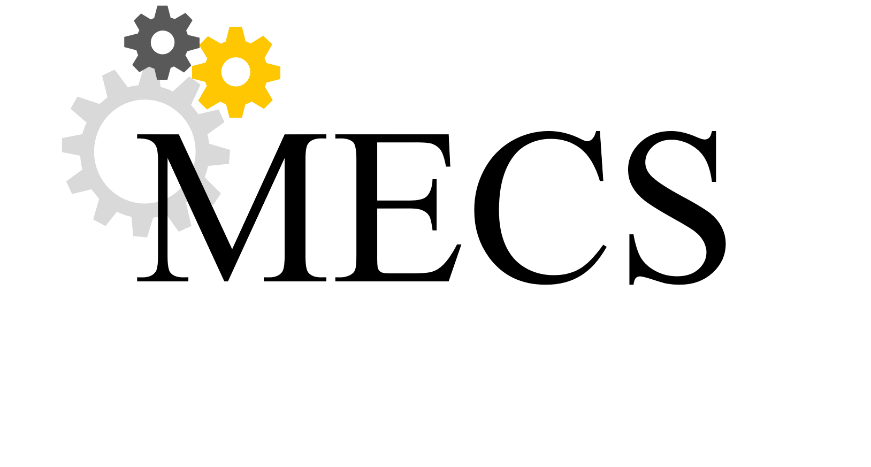 #MECS2018 | www.eia.gov/consumption/manufacturing
41
For more information
U.S. Energy Information Administration homepage | www.eia.gov

Manufacturing Energy Consumption Survey | www.eia.gov/consumption/manufacturing

Consumption and Efficiency | https://www.eia.gov/consumption

Today in Energy | www.eia.gov/todayinenergy
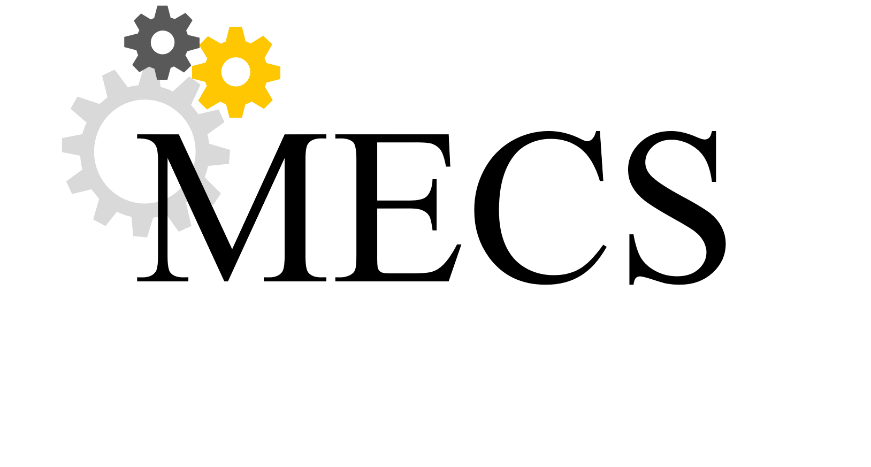 #MECS2018 | www.eia.gov/consumption/manufacturing
42